Книжный уголок в средней группе «Чебурашка»
Выполнила: Сухарева С.А., 
воспитатель высшей квалификационной категории
Здесь живут наши лучшие друзья - книги
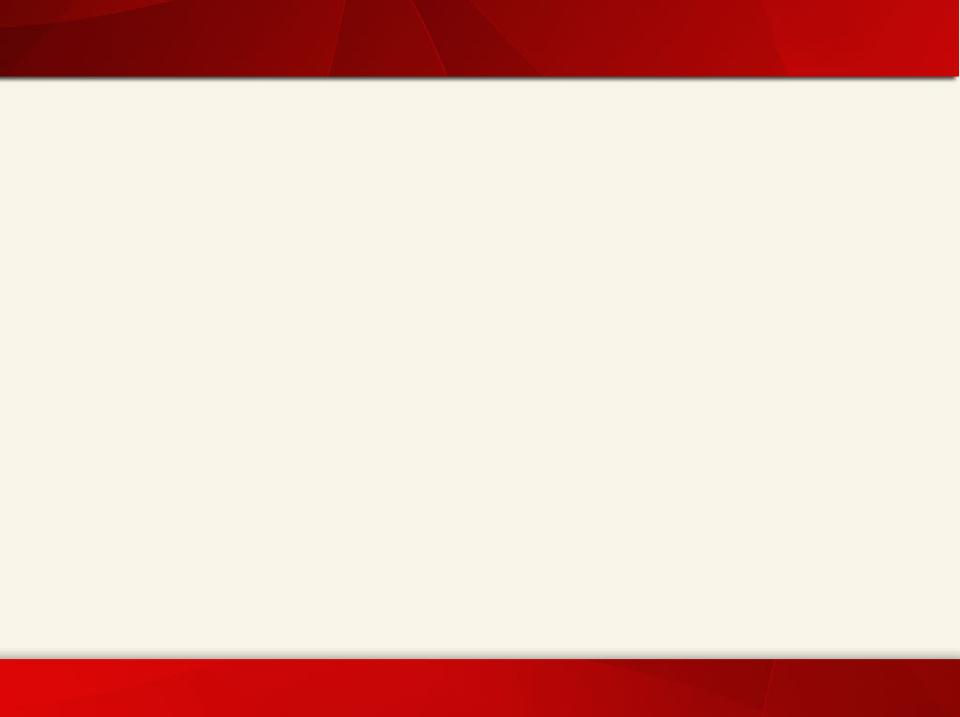 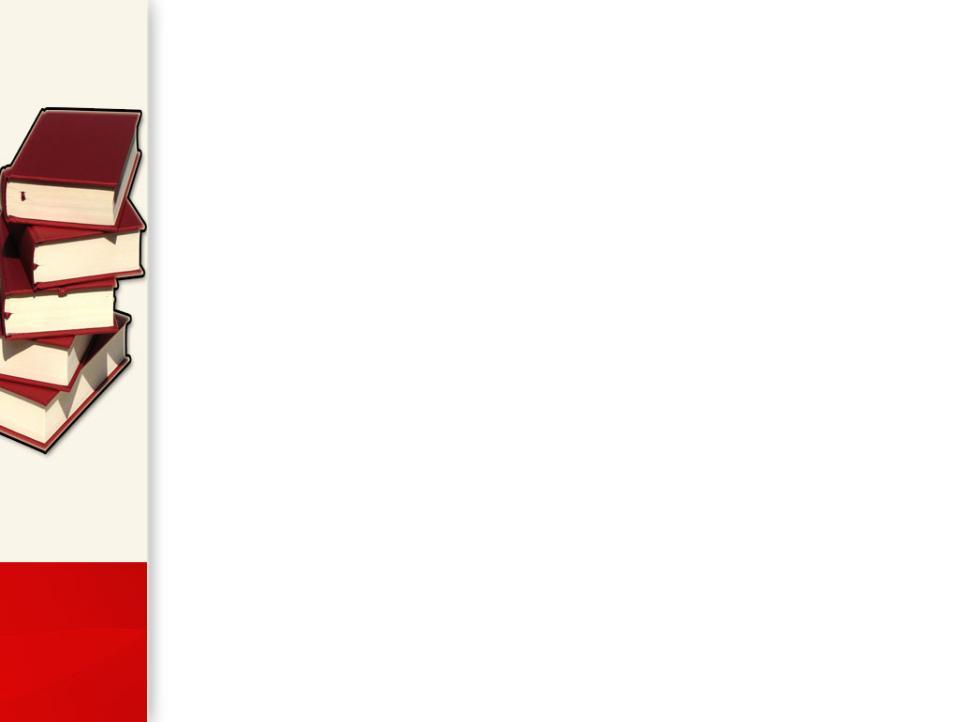 В нашей библиотеке книги самых разных жанров
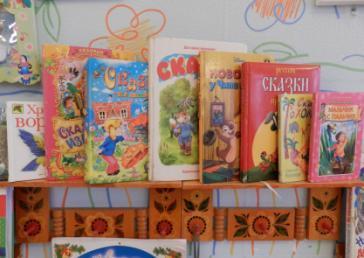 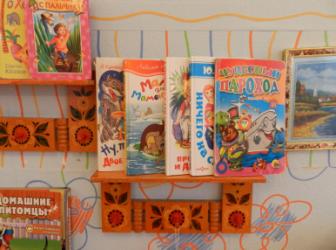 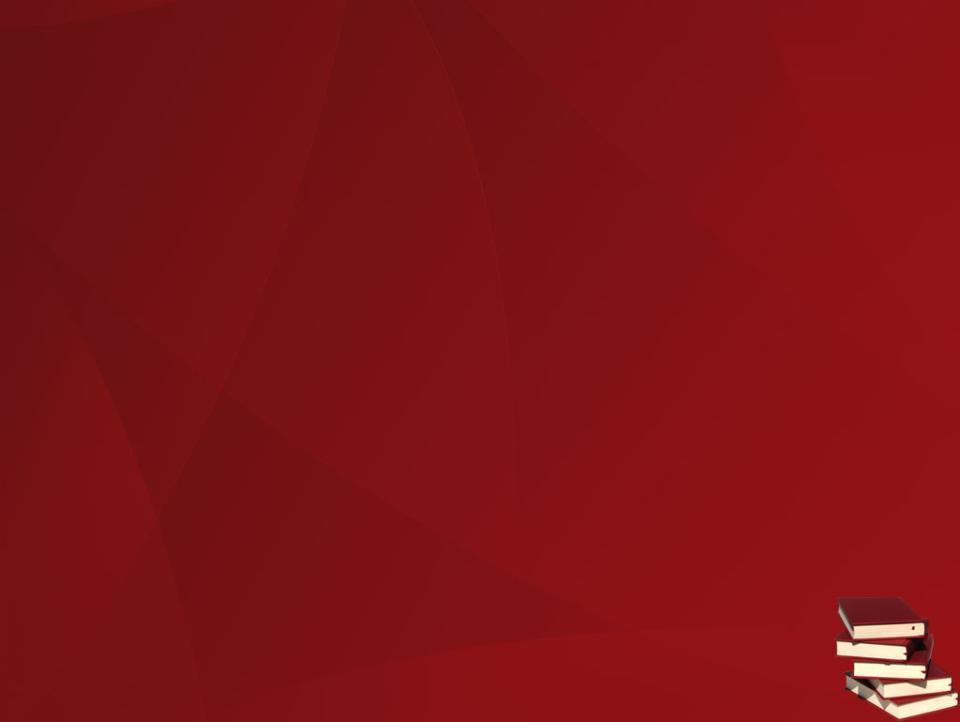 Маленькие любители книг
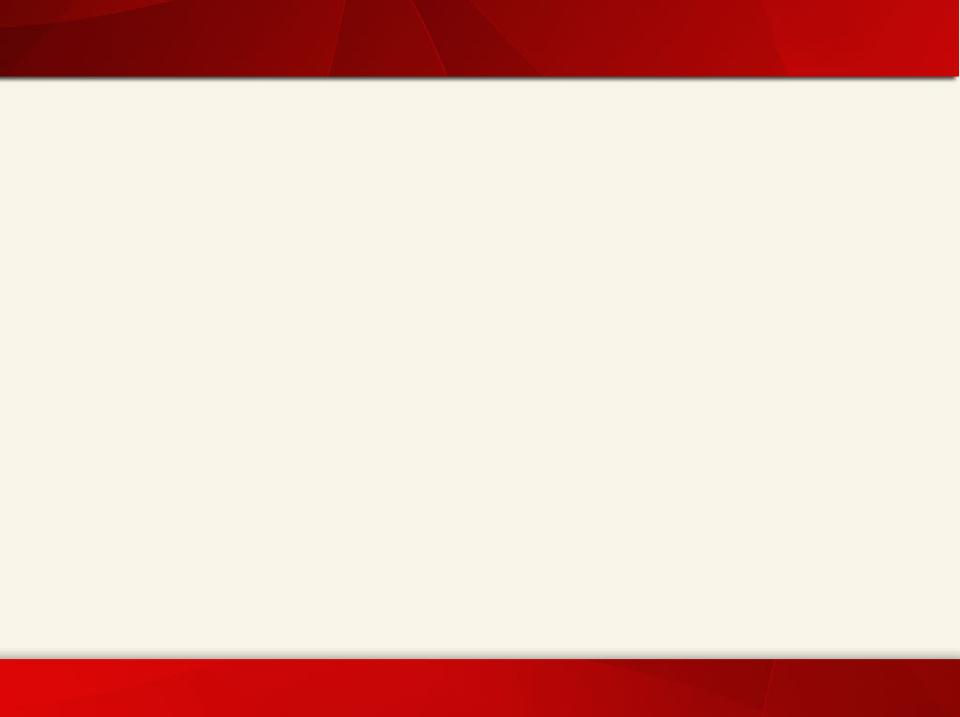 Прочитанное всегда интересно обсудить с друзьями
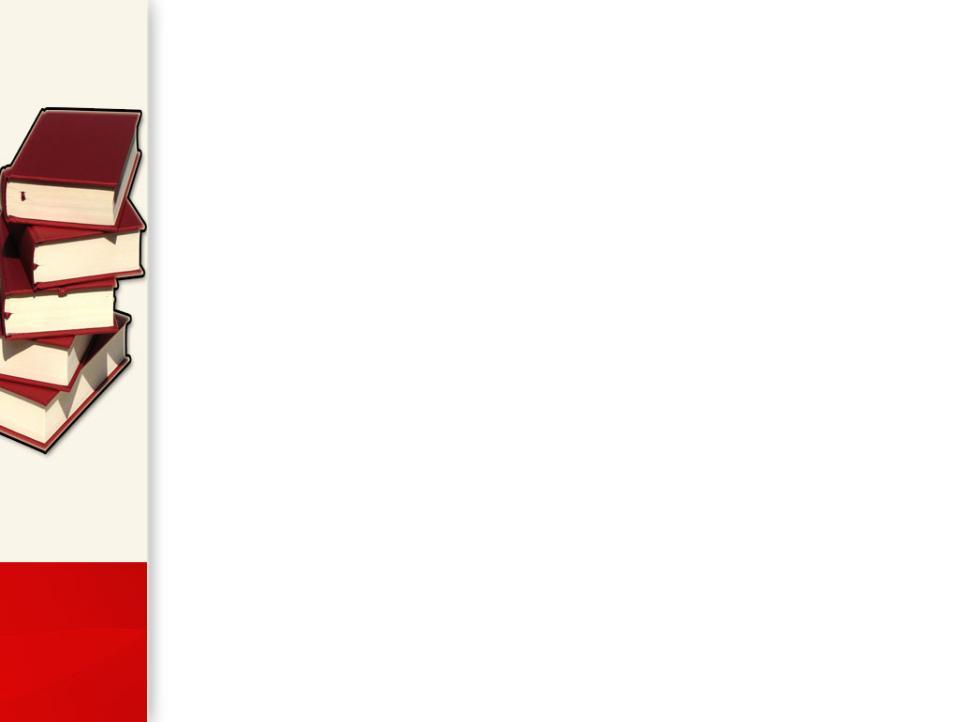 Яркие, красочные иллюстрации привлекают детей
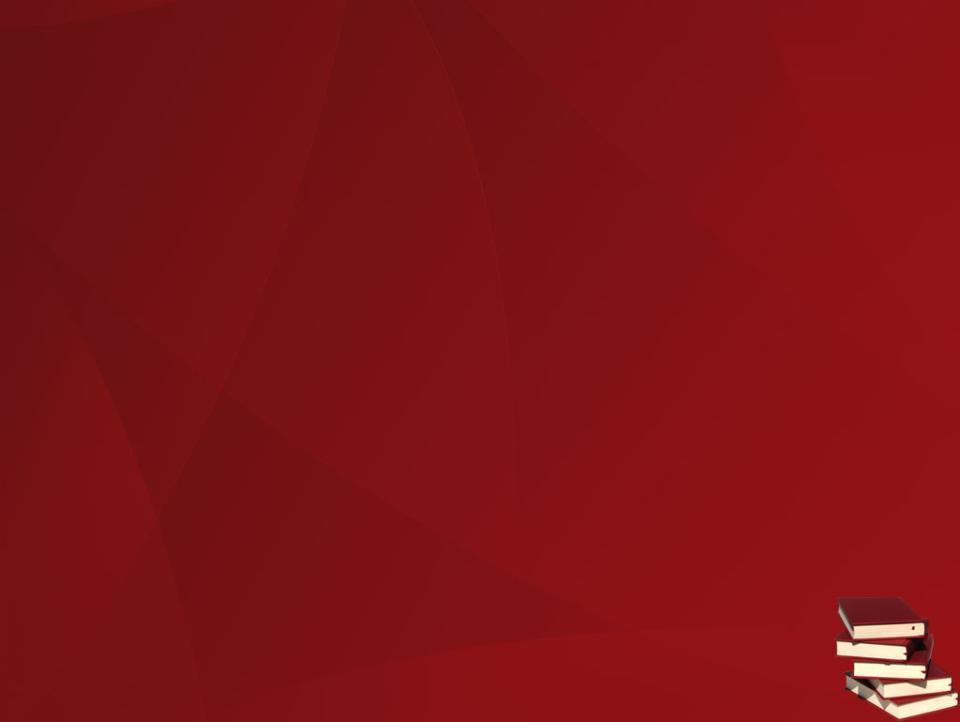 Наши коллекции книг:
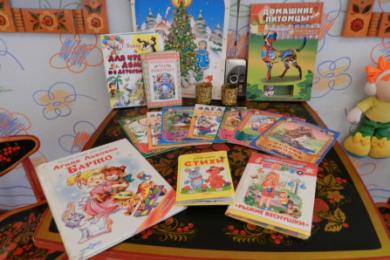 А.Барто                   
С.Маршак
К.Чуковский
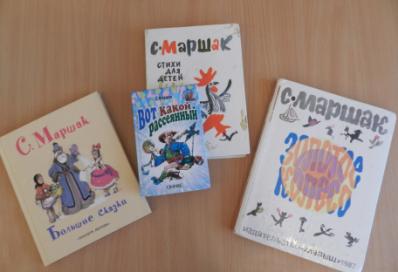 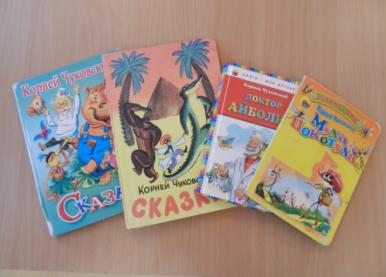 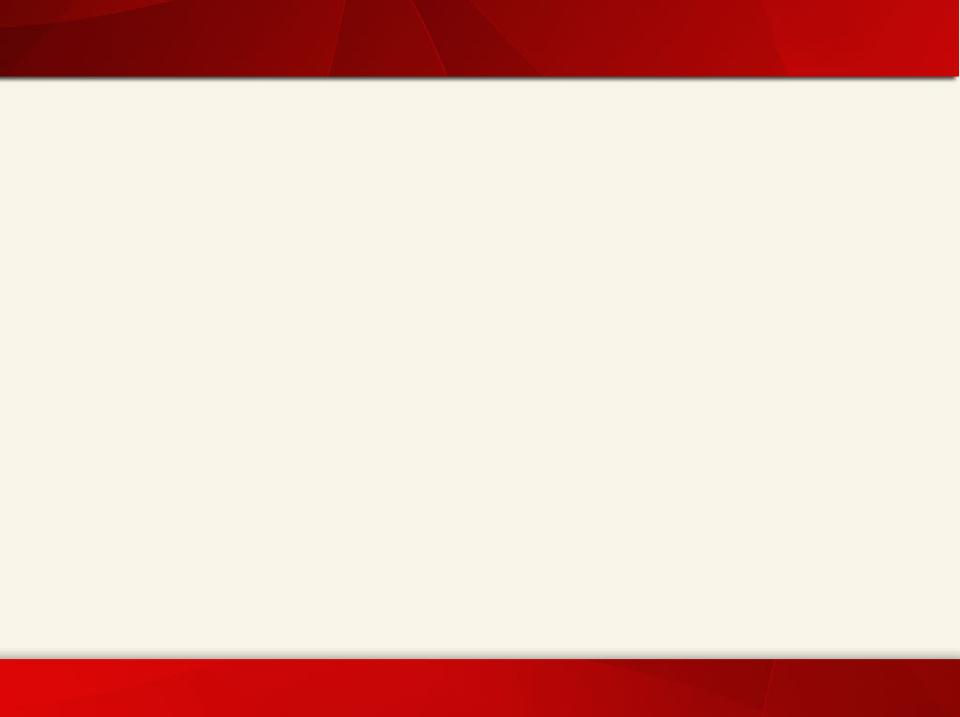 В этих книгах почемучки найдут ответ на любой вопрос
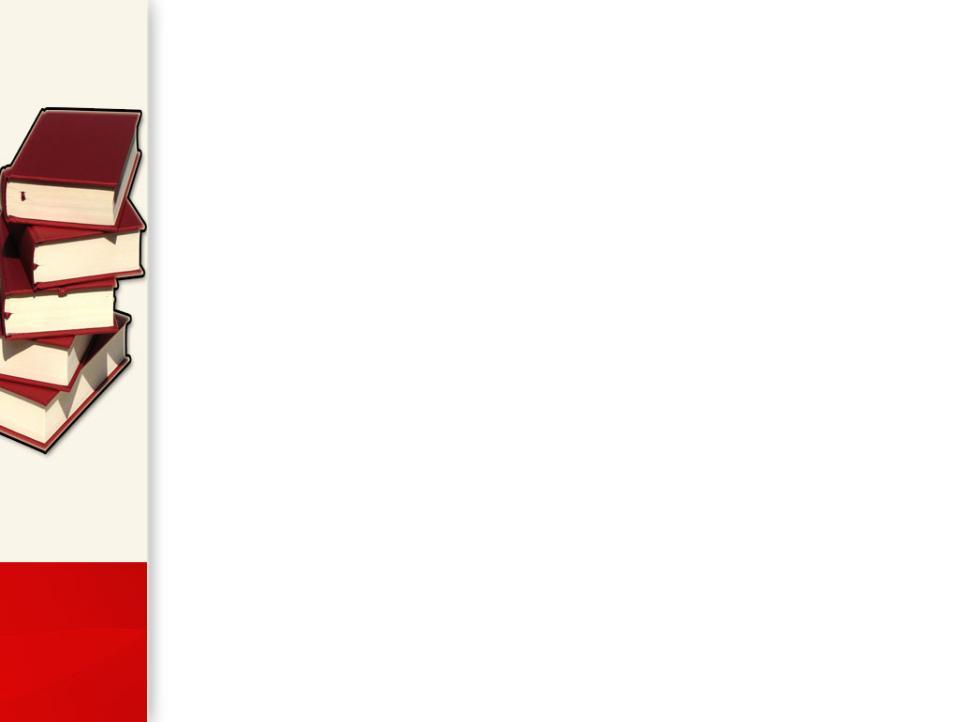 Классики отечественной литературы - детям
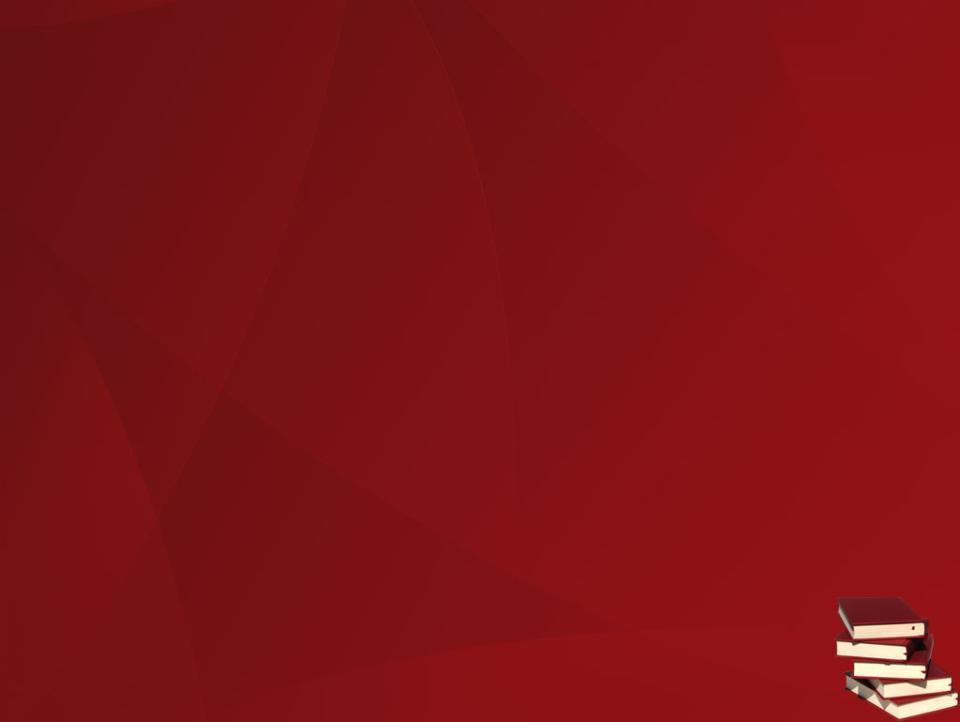 Книги об окружающем мире
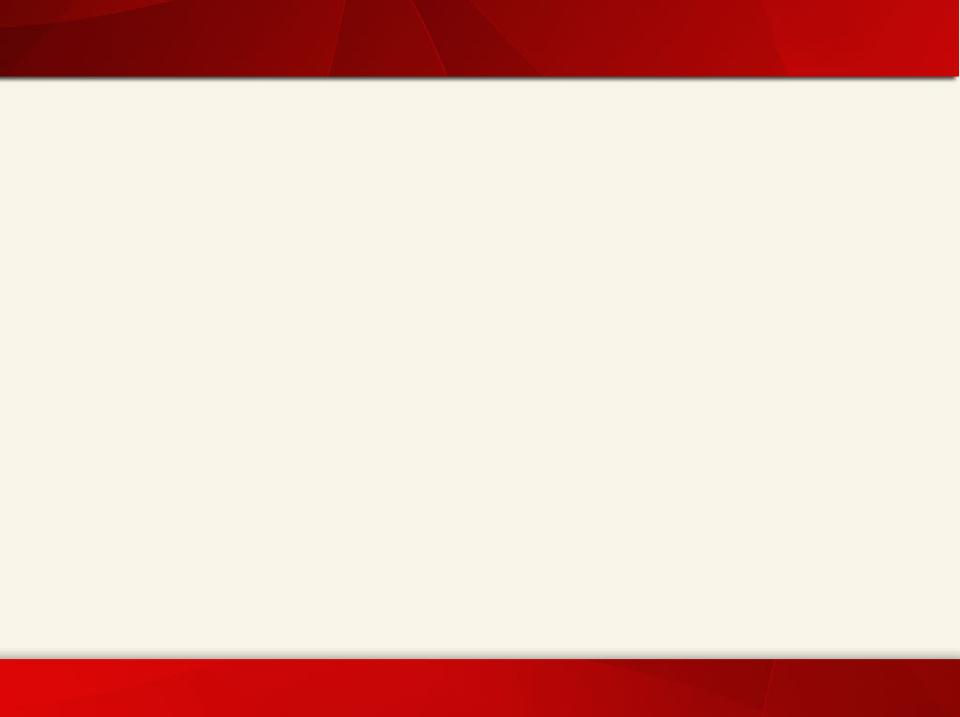 Писатели - детям
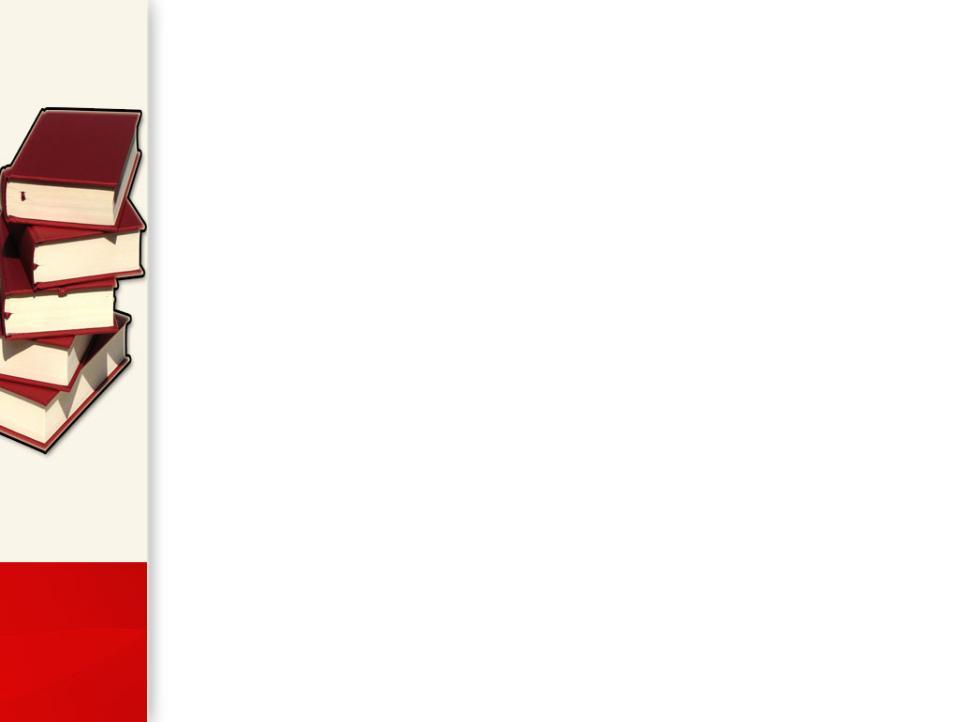 Любимые сказки наших мам и пап
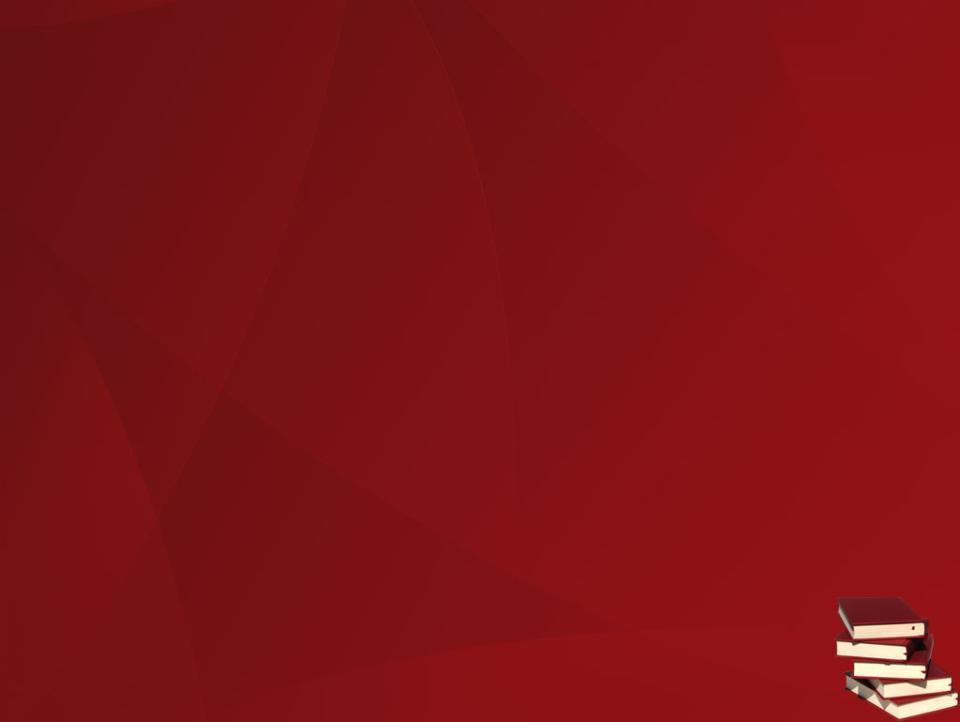 Мы любим рассматривать всё интересное
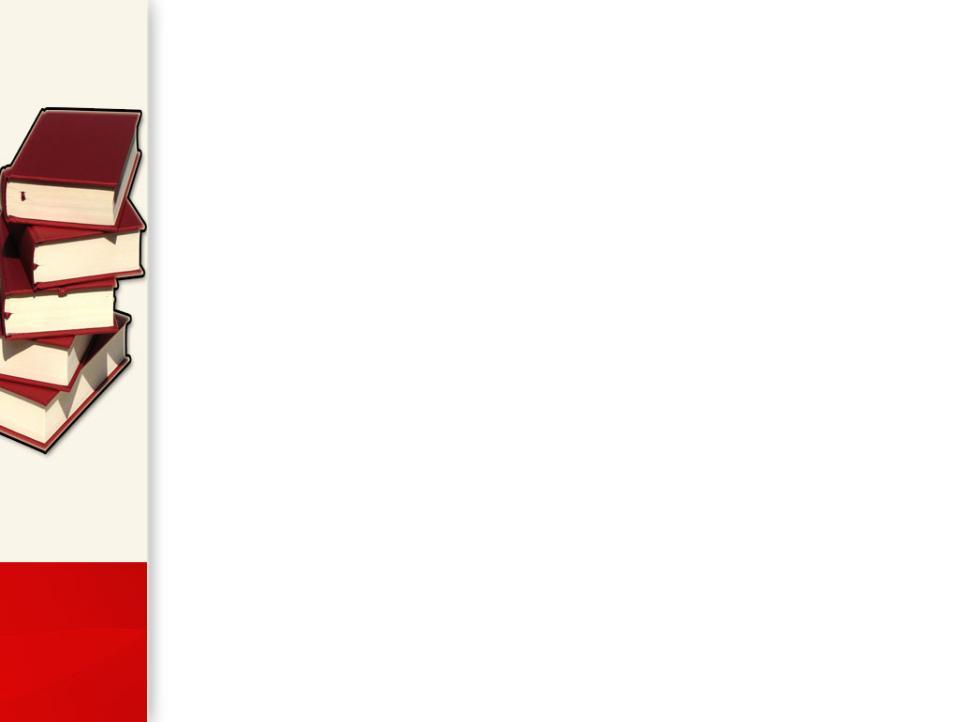 Коллекция книг писателей о природе
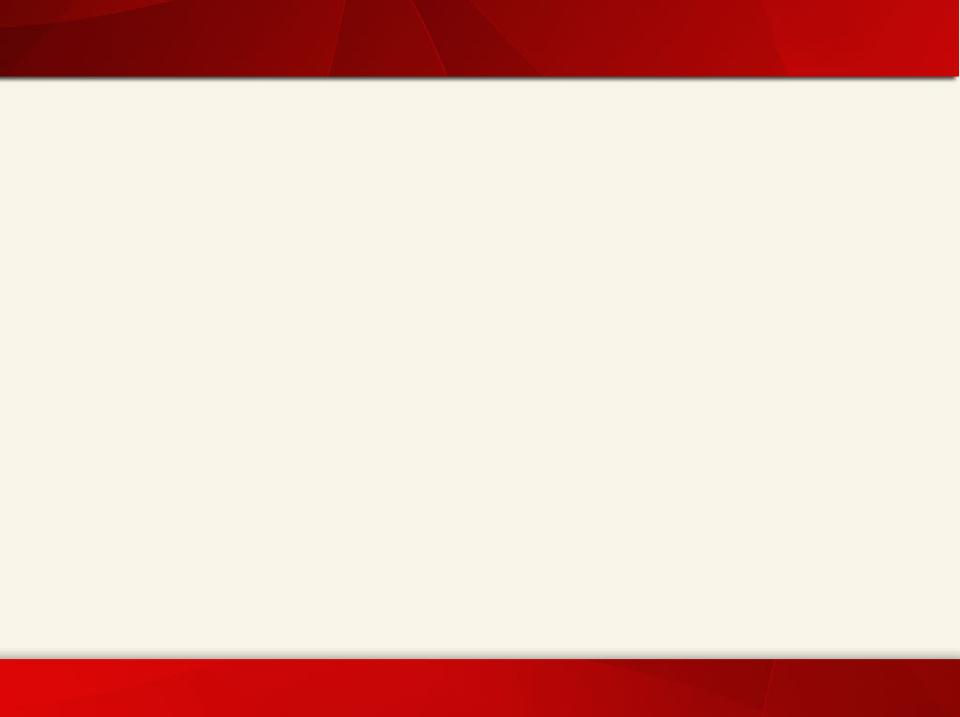 Умные книжки про шахматы
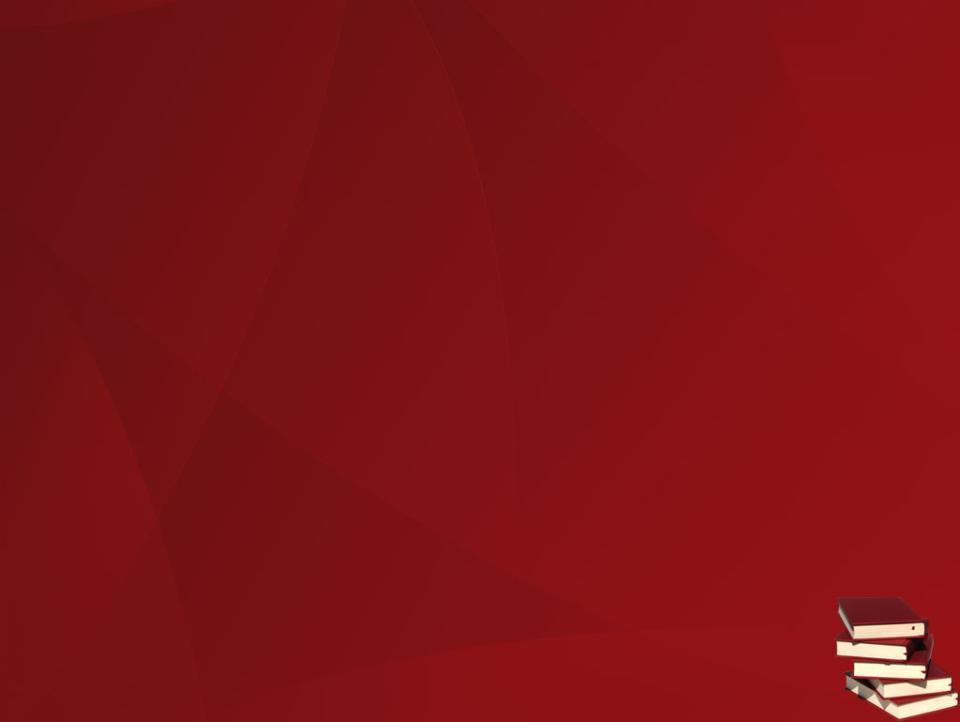 Когда мы подрастём, азбуку учить начнём
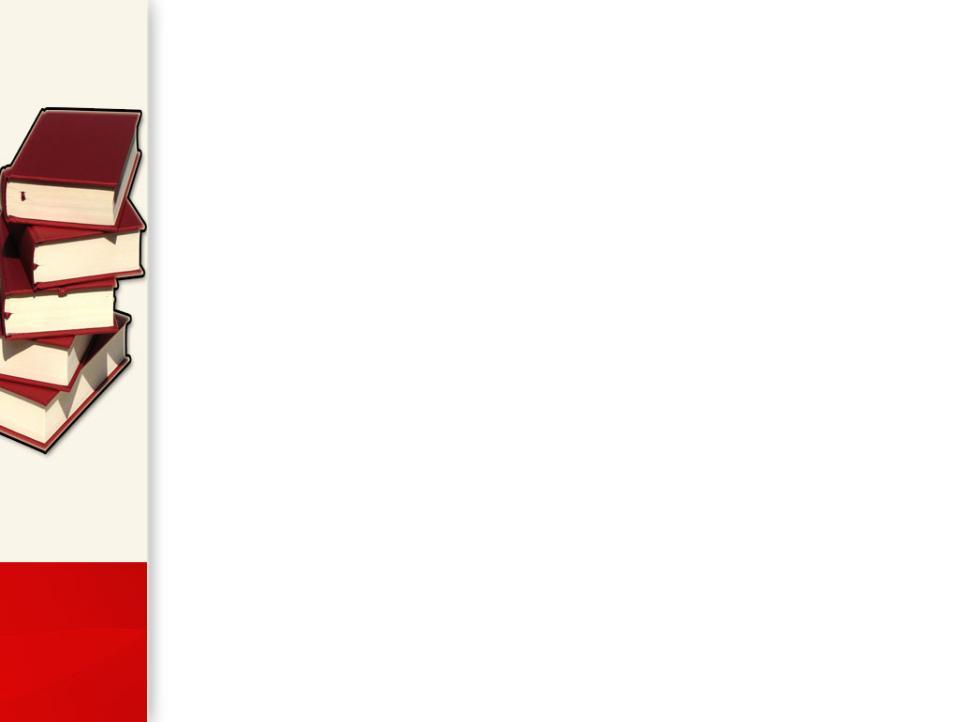 «Ветер по морю гуляет и кораблик подгоняет…»
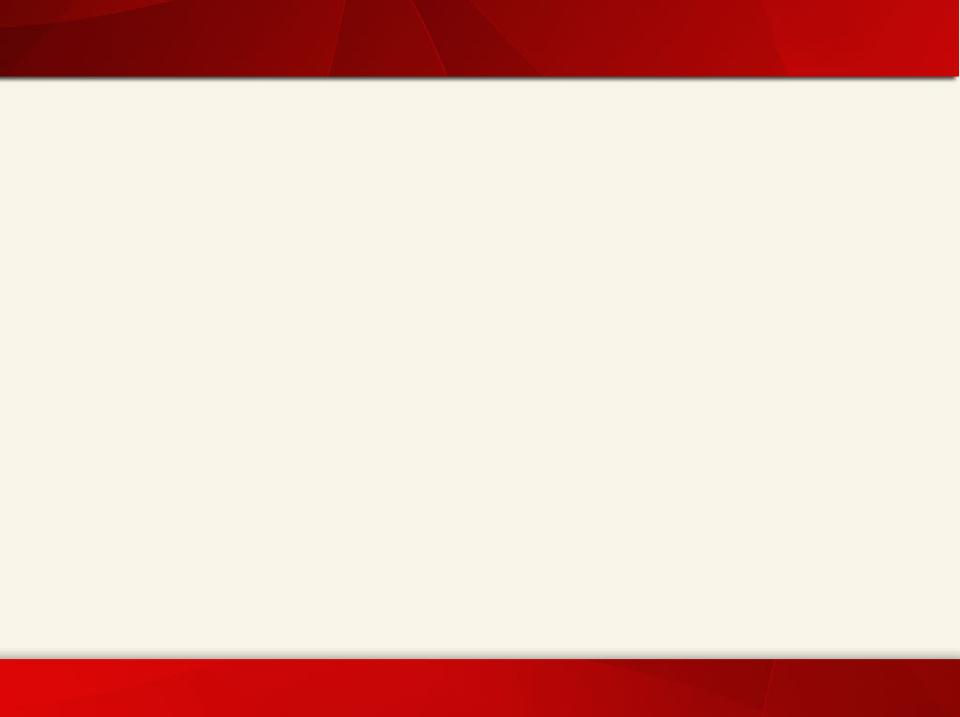 А с этими книжками мы познакомимся, когда подрастём
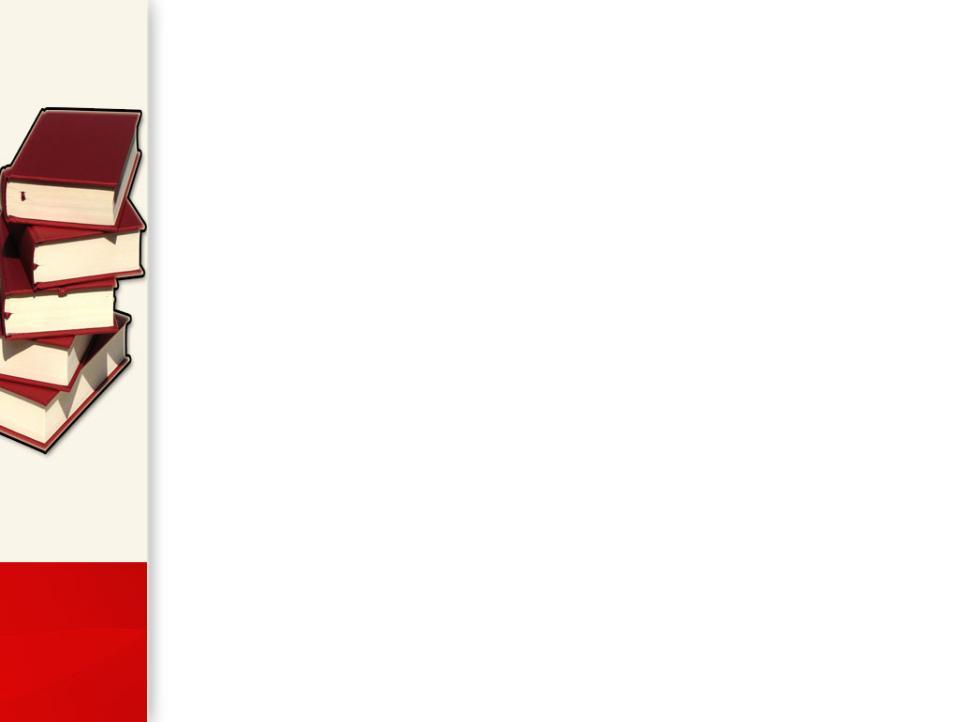 Скорее бы «дорасти» до любимых книжек…
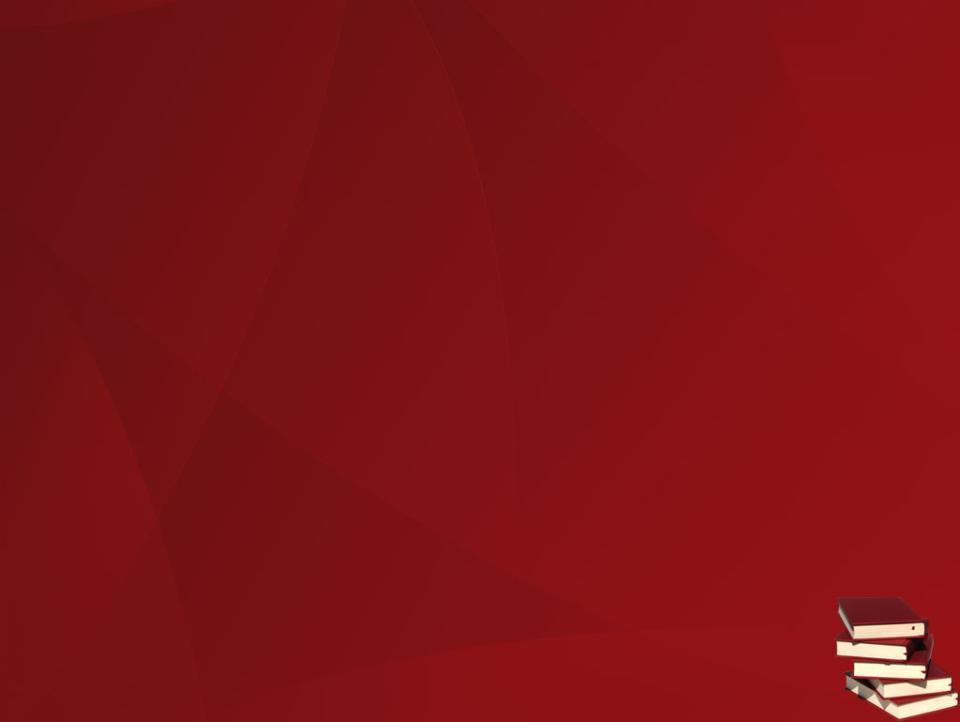 “Истинного любителя я узнаю с первого взгляда, уже по одному тому, как он касается книги...” (Франс А.)
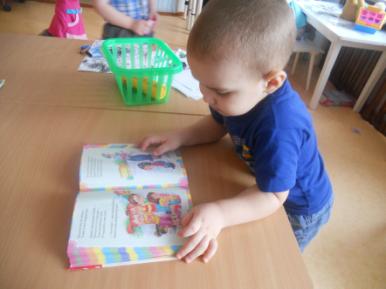 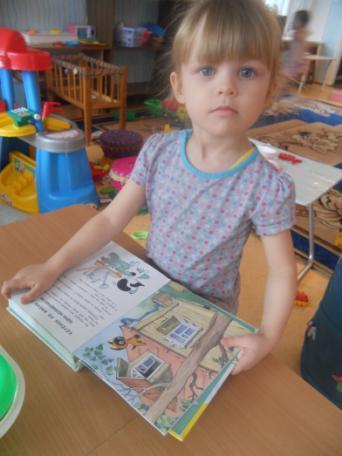 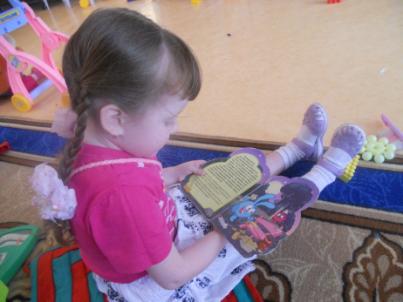 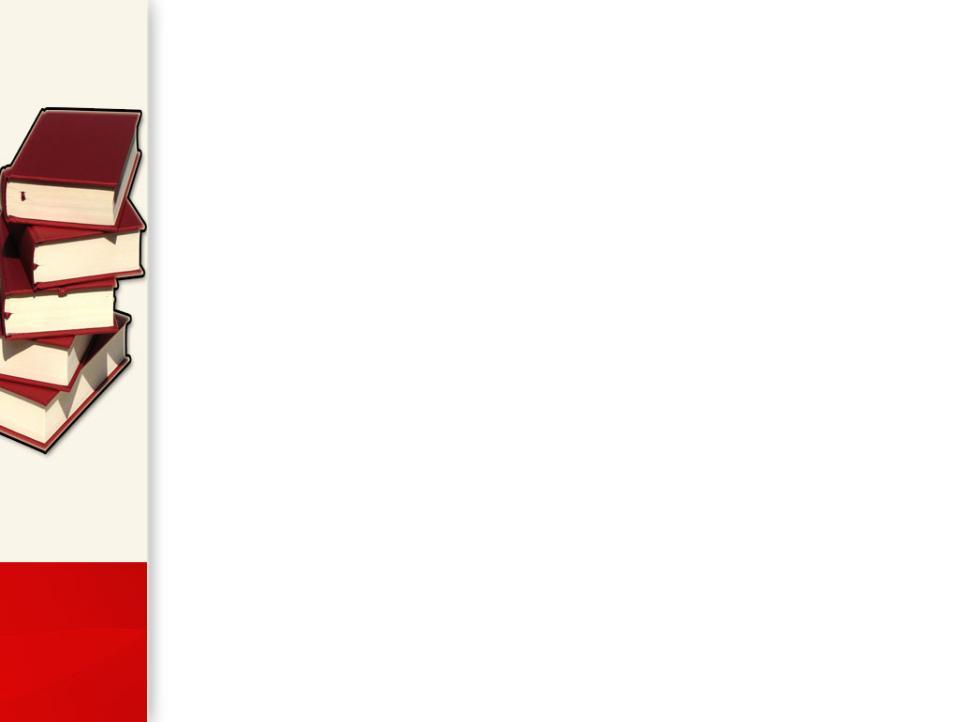 Спасибо за внимание!